CCRSComprehensive Conference Registration SystemAcceptance TestMay 1st, 2013
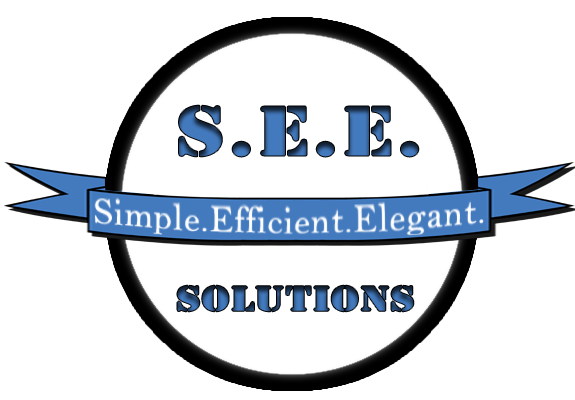 1
Welcome
Our Client: 

Dr. Darren Lim

Professor of Computer Science

Siena College
2
S.E.E. Solutions
Agenda
Introductions
Problem Overview	
User Case Narratives
Testing
Acceptance Test Criteria
Demonstration
Deliverables
What’s Next
3
S.E.E. Solutions
Introductions
4
S.E.E. Solutions
Agenda
Problem Overview	
User Case Narratives
Testing
Acceptance Test Criteria
Demonstration
Deliverables
What’s Next
5
S.E.E. Solutions
Problem Overview
Create a comprehensive registration system for CCSCNE
Account for multiple types of users
Main processes include:
Registering 
Reviewing 
Scheduling
6
S.E.E. Solutions
Agenda
User Case Narratives
Testing
Acceptance Test Criteria
Demonstration
Deliverables
What’s Next
7
S.E.E. Solutions
User Case Narratives
Gives brief description of each type of user

Describes how each user will interact with CCRS
8
S.E.E. Solutions
All Users - User Case Narrative
Logs in/out

Change Password

Edit Roles
9
S.E.E. Solutions
Attendee - User Case Narrative
Registers for conference
Supplies personal and meal information

Views meal selections
10
S.E.E. Solutions
Conference Chair - User Case Narrative
Has access to all conference information

Can configure all conference settings
Can create accounts for others

Can change the schedule 

Can accept and reject submissions
11
S.E.E. Solutions
Reviewer - User Case Narrative
Downloads submissions

Submits a review form
12
S.E.E. Solutions
Submitter - User Case Narrative
Uploads submissions

Views status of submissions
13
S.E.E. Solutions
Vendor - User Case Narrative
Views Scheduled Time and Place

Supplies information and requests on what they need
Space, Audio, Visual
14
S.E.E. Solutions
Faculty Advisor - User Case Narrative
Registers team for programming contest

Views team and team members
15
S.E.E. Solutions
Programming Contest Participant- User Case Narrative
Selects team upon registration

Views team selected
16
S.E.E. Solutions
Agenda
Testing
Acceptance Test Criteria
Demonstration
Deliverables
What’s Next
17
S.E.E. Solutions
Testing
Non-Functional Requirements
Functional Requirements
Broken down into modules
Each tested separately
Tested as a whole
18
S.E.E. Solutions
Agenda
Acceptance Test Criteria
Demonstration
Deliverables
What’s Next
19
S.E.E. Solutions
System - Acceptance Test Criteria
20
S.E.E. Solutions
All Users- Acceptance Test Criteria
21
S.E.E. Solutions
Conference Chair- Acceptance Test Criteria
22
S.E.E. Solutions
Attendee- Acceptance Test Criteria
23
S.E.E. Solutions
Vendor- Acceptance Test Criteria
24
S.E.E. Solutions
Programming Contest Participant- Acceptance Test Criteria
25
S.E.E. Solutions
Faculty Advisor - Acceptance Test Criteria
26
S.E.E. Solutions
Reviewer- Acceptance Test Criteria
27
S.E.E. Solutions
Submitter- Acceptance Test Criteria
28
S.E.E. Solutions
Agenda
Demonstration
Deliverables
What’s Next
29
S.E.E. Solutions
Demonstration
CCRS
30
S.E.E. Solutions
Agenda
Deliverables
What’s Next
31
S.E.E. Solutions
Deliverables
A DVD with the following items will be given to Dr. Lederman:
A copy of our team files from the team directory located on our Oraserv account:
Team Website source code
Project Source Code, Images, and Documentation
A README.txt file explaining the DVD File Hierarchy
Team Song Lyrics and Music
Audio recording of Team Song
Acceptance Test documentation, results, and presentation.
32
S.E.E. Solutions
Agenda
What’s Next
33
S.E.E. Solutions
What’s Next
Academic Celebration
May 3rd 
Maloney Great Room 
12:30-6:00 PM
End of Semester Party
May 6th
Roger Bacon 340
8:00-11:00 PM
34
S.E.E. Solutions
Questions?
35
S.E.E. Solutions